System President and Principal/Administrator Performance Appraisal Process
President and Principal/Administrator Processes:
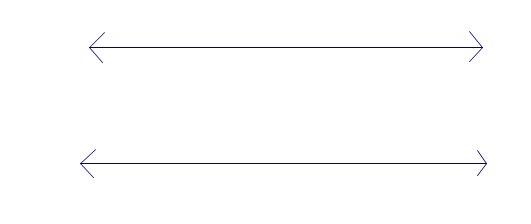 Contemporary measures as provided through the National Standards and Benchmarks for Effective Catholic Elementary and Secondary Schools (NSBECS) 
A self-appraisal by the principal/administrator or president 
Appraisal by supervisor
Additional input from superintendent, if requested
Additional input from other stakeholders and data as discussed
Performance Appraisal Process Based On:
Components of the Performance Appraisal Process for a System President and Principal/Administrator
Job Description 
General Performance Categories (based on National Standards and Benchmarks for Effective Catholic Elementary and Secondary Schools (NSBECS) 
Individual Performance Goals  
Option to gather input from others and/or use pertinent data
What are the criteria for evaluation?
Who provides the perceptions of the principal/administrator’s performance?
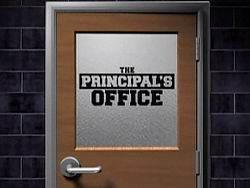 Self-appraisal completed by the principal/administrator at mid-year and updated at end-of-year 
The president, as the employer
The superintendent, if requested
Other input as discussed
Who provides the perceptions of the president’s performance?
Self-appraisal completed by the president at mid-year and updated at end-of-year 
The board chair, as the employer
The superintendent, if requested
Other input as discussed
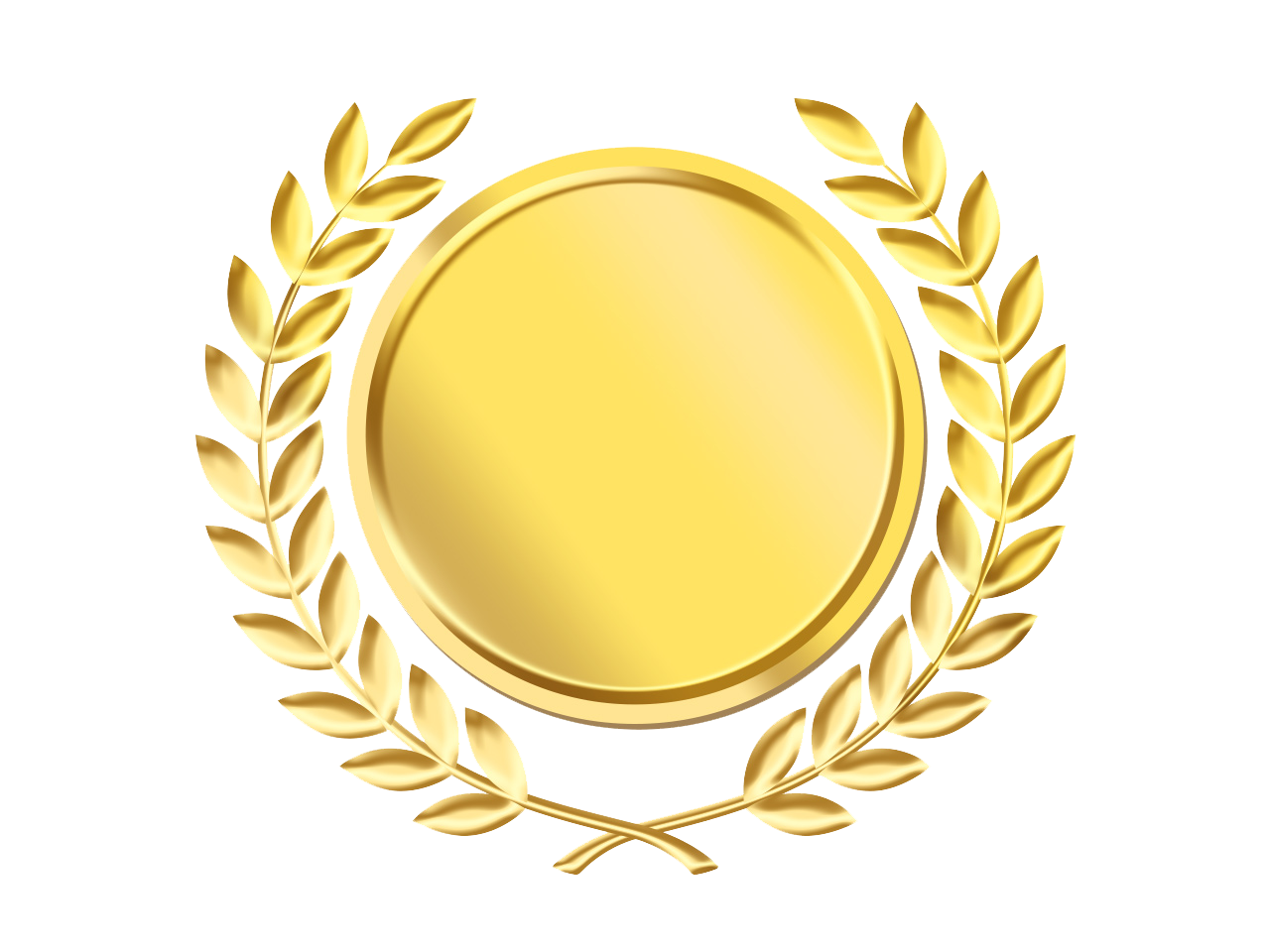 Office of the President
Who does what, when?
The principal/administrator, president or board chair with input from the superintendent, work together collaboratively to complete the process.
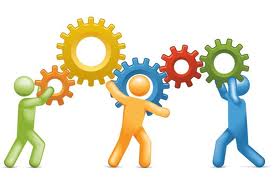 A. Review Job Description and propose needed updates to the CSO
B. Review general performance categories on the Self-Appraisal    	and Performance Form so all parties understand 	expectations of leadership 
C. Discuss and decide on other areas of input and/or data that will 	be utilized in the process
D. Review and finalize annual goals: 
Based on previous year for continuing appraisee or 
Based on top priorities for a new appraisee 
Send copy of Goal Setting and Evaluation Form to the superintendent by the deadline – August 20, 2021
E. Review the process and determine the timelines for: 
       1. Mid-Year Conference 
       2. End-Of-Year Conference  
F. Materials Needed Throughout: 
       1. Job Description 
       2. Template for Goal Development 
       3. Self-Appraisal and Performance Form 
       4. Goal Setting and Evaluation Form
       5. Other input or data that will be utilized in the process
Beginning of the School Year (July/August)
Mid-Year (January)
Prior to conference, appraisee completes and emails to their supervisor: 

Self-Appraisal and Performance Form (Circles the numbers on the form)
Progress on goals with appropriate and corresponding evidence on Goal Setting and Evaluation Form
Additional input and data as agreed
Mid-Year (January)
Supervisor then: 
Asks for input from superintendent, if desired
Responds to the Self-Appraisal and Performance Form and checks areas for affirmation, concern or discussion (in the column defined by a check mark on the form)
Adds comments to mid-year Performance Form and Goal Setting and Evaluation Form
Schedules mid-year conference
Focus and discussion should be 
on priority areas!
Appraisee has the opportunity to: 
Identify and suggest solutions and seek support for problem areas 
Recognize leadership accomplishments 
Point out areas not being addressed 
Mutually agree in writing on any mid-year course corrections 
Commendations and recommendations should be written in the Mid-Year Performance Review section on the Goal Setting and Evaluation Form
Send copies to the superintendent
Mid-Year (January)
Appraisee: 
Responds to any mid-year concerns 
Reviews and updates Mid-Year Self Appraisal and Performance Form by addressing any changes or new issues that need addressed 
Provides End-of-Year comments on Goal Attainment Form 
Emails all documents to supervisor
End of the School Year (May/June)
Supervisor then: 
Asks for input from superintendent, if desired
Updates the Self-Appraisal and Performance Form and checks areas for affirmation, concern or discussion (in the column defined by a check mark on the form). 
Adds comments to end-of-year Performance Form and Goal Setting and Evaluation Form. 
Schedules end-of-year conference
End of the School Year (May/June)
Hold Summative/End of Year Conference: 
Discuss responses to updated self-appraisal and goal attainment forms
Identify new goals for next year and record on form 
Identify possible professional development possibilities 
Commendations and recommendations placed in overall summary on form. 
Sign and date  
Place original in the personnel file, provide one copy to the principal/president and send one copy of all documents to the superintendent
End of the School Year (May/June)